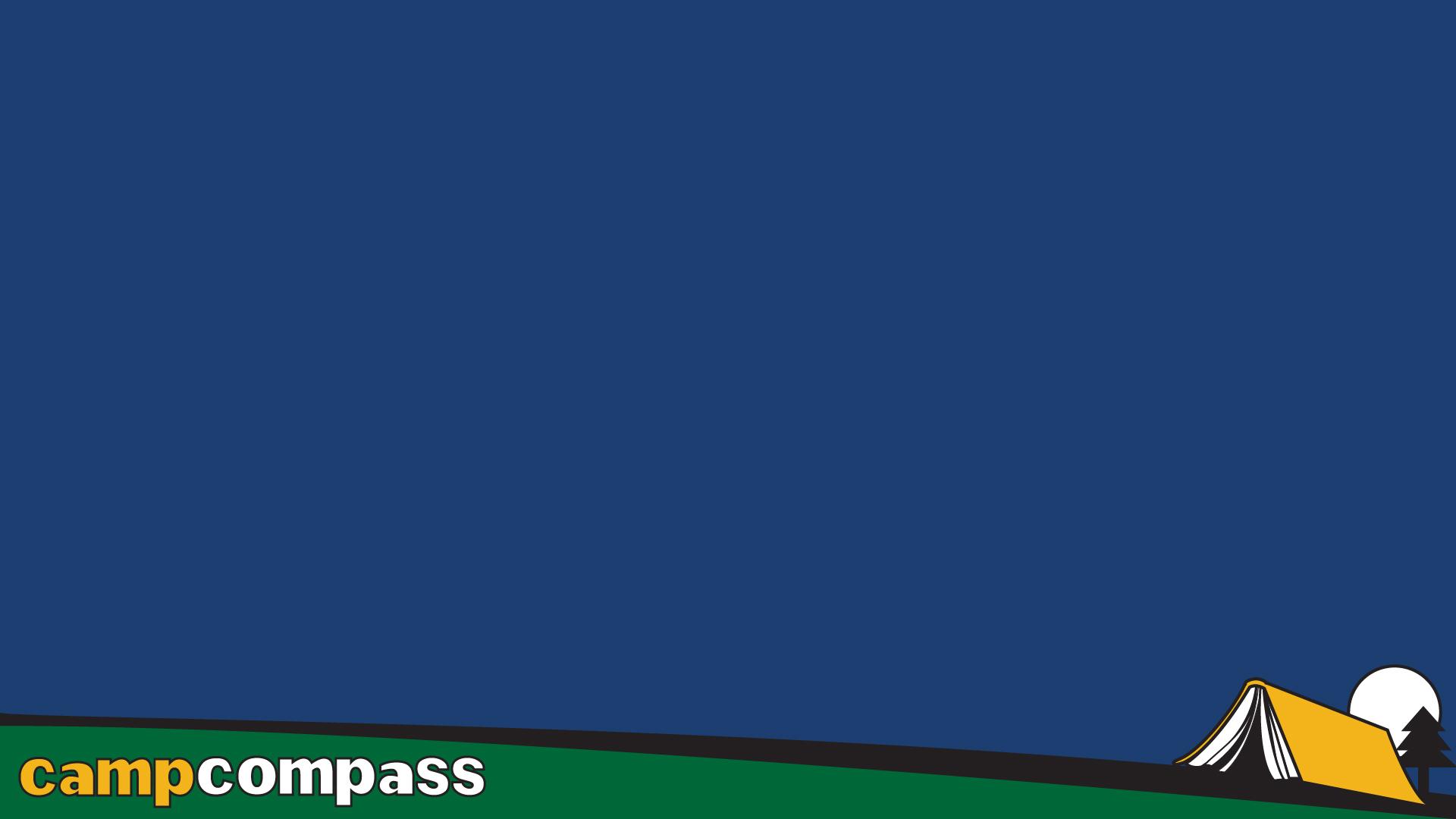 STARS and
SelectedWorks
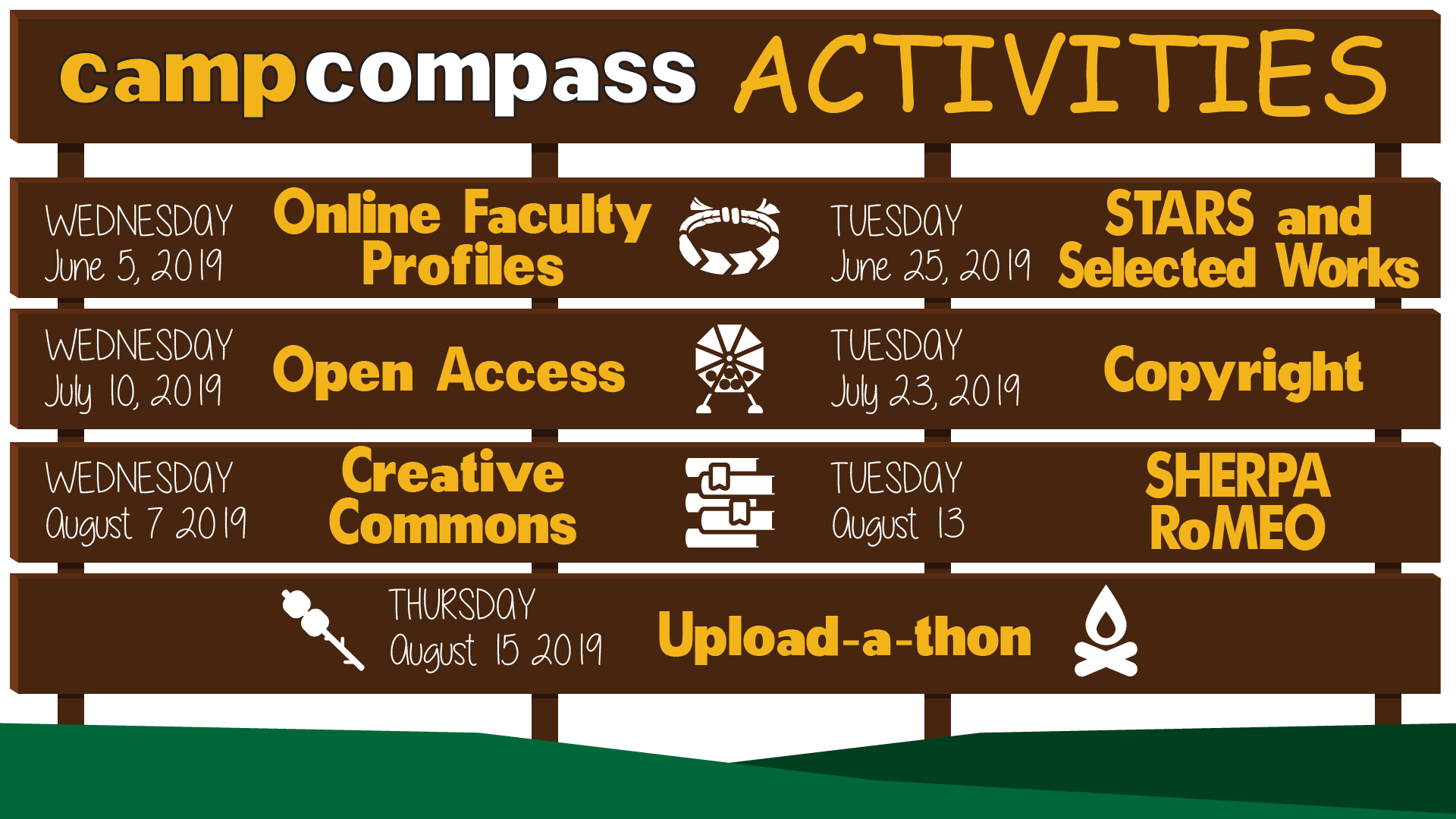 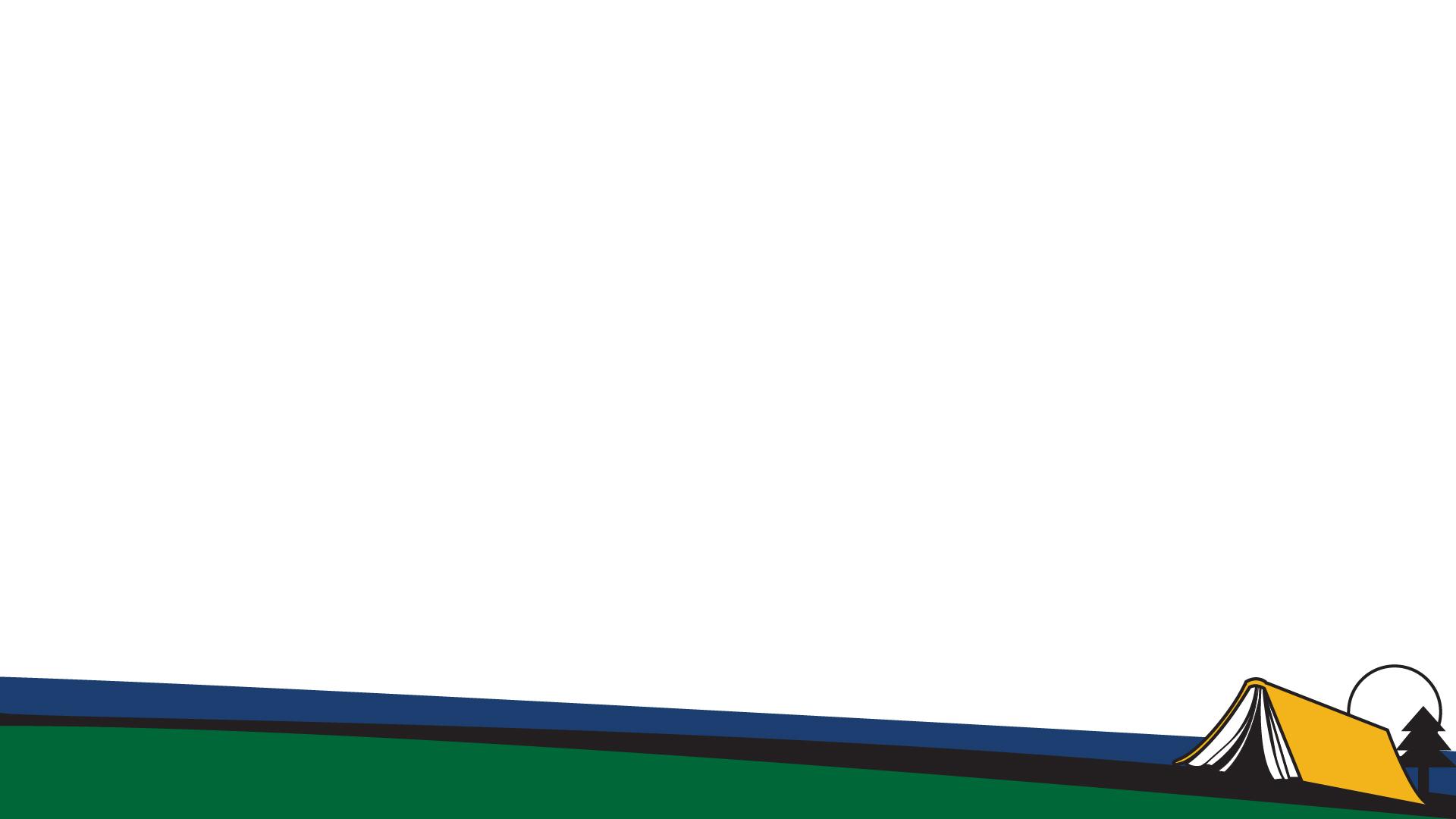 In this session…

Overview of STARS 
Overview of SelectedWorks
Discussion Time
Activity Time!
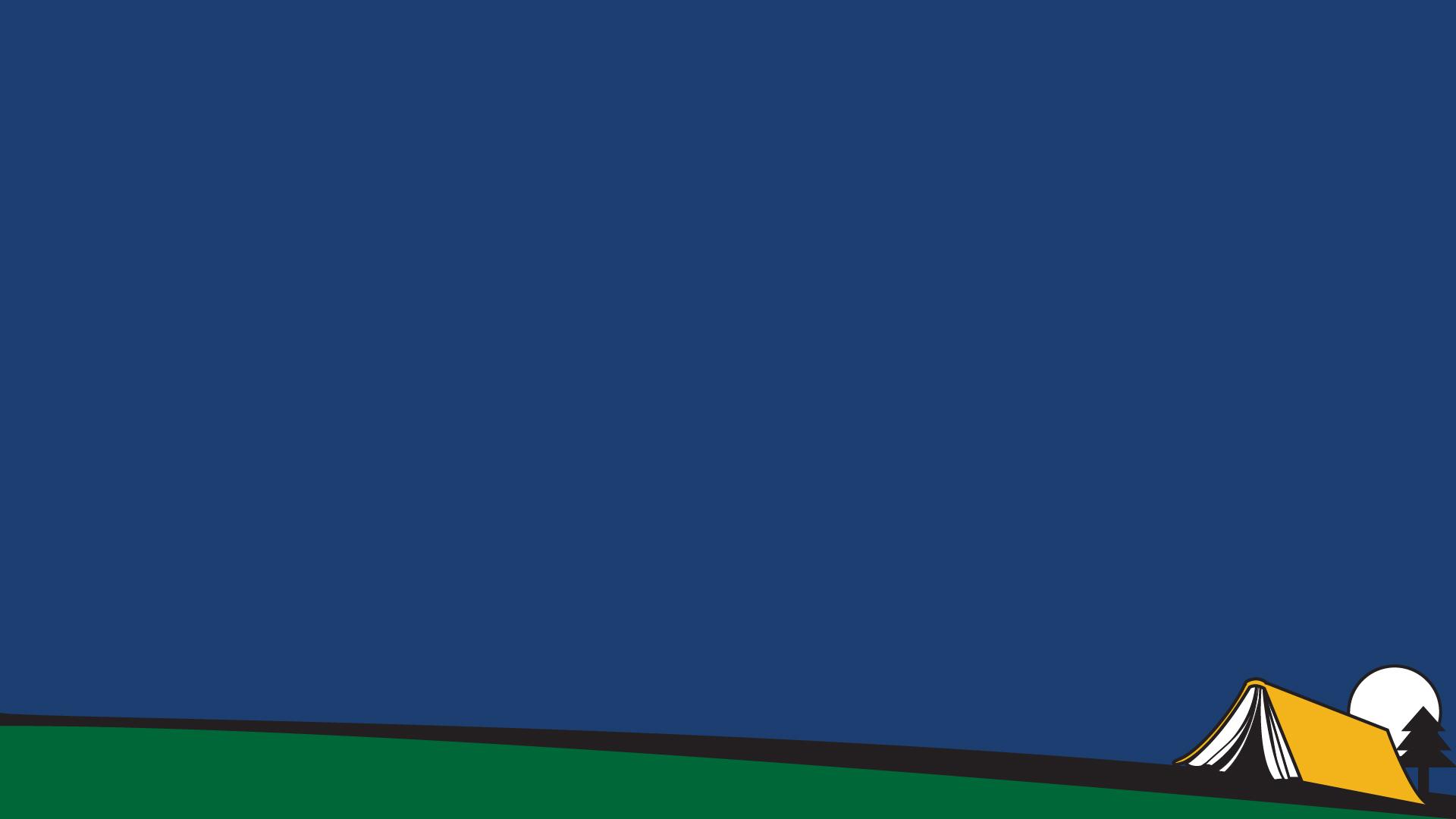 STARS 			stars.library.ucf.edu
UCF's Showcase of Text, Archives, Research & Scholarship

Focus is on the institution
UCF branded Digital Commons platform
Content created by, for, at, and about UCF
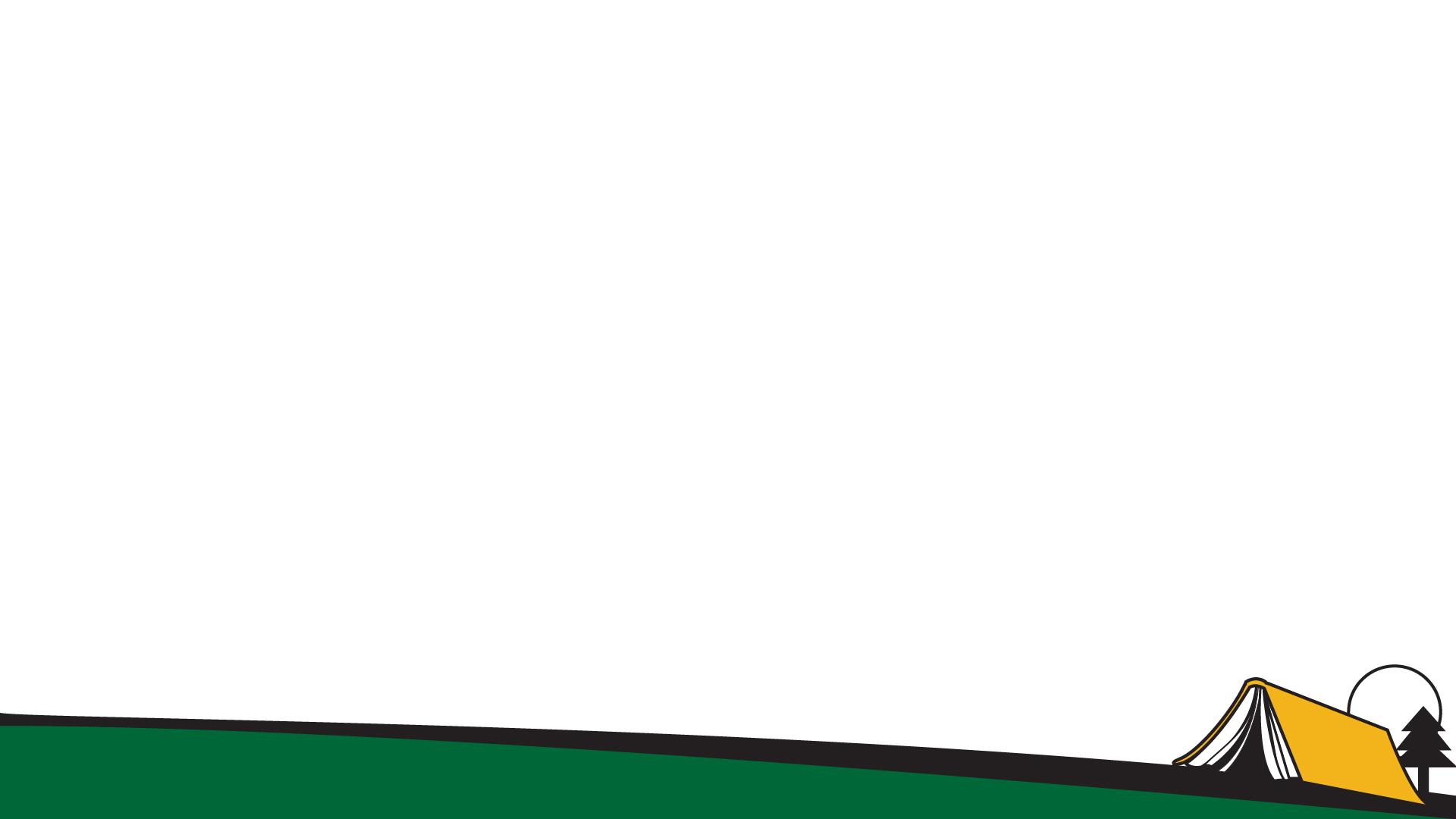 Why use STARS?
Provide persistent, UCF branded access to works
Increase discovery of UCF scholarship and creative endeavors
Share open access materials and projects
Document and record UCF's history and progress
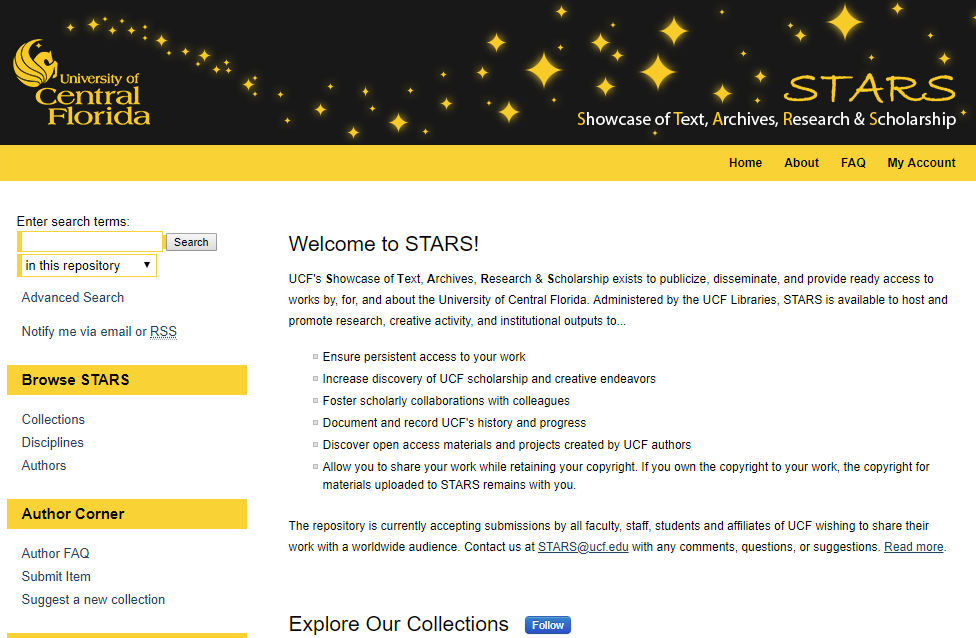 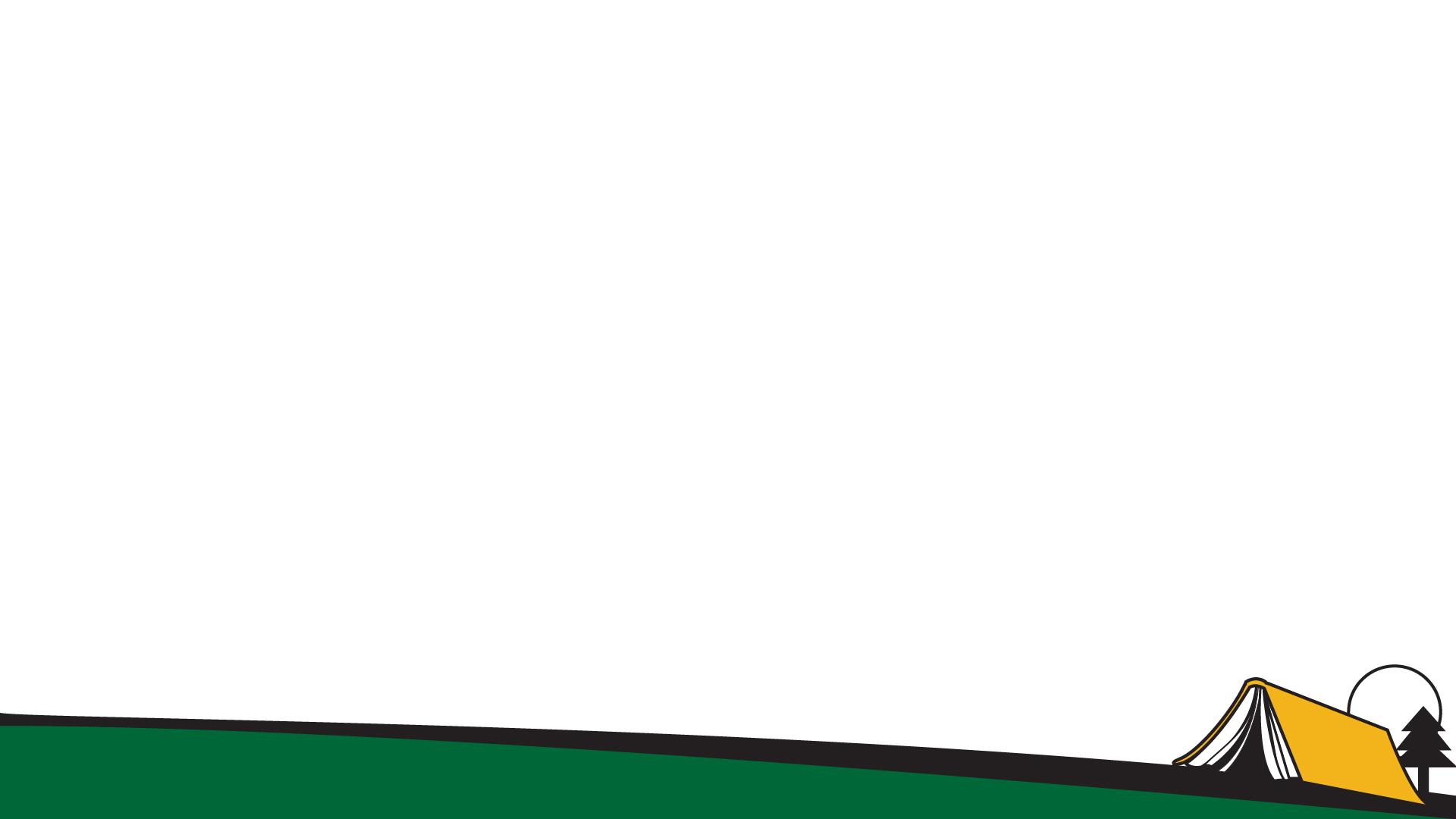 What’s Included?
Ability to organize & share the full spectrum of works
Indexing in Google and Google Scholar 
Training - in person or online
Usage metrics in real-time, on demand, or monthly
Unlimited storage
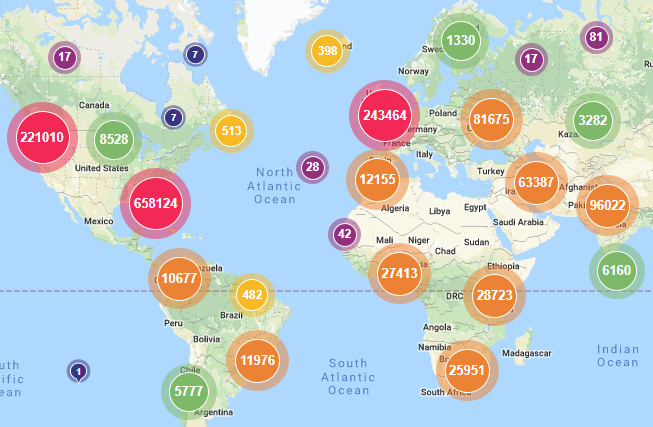 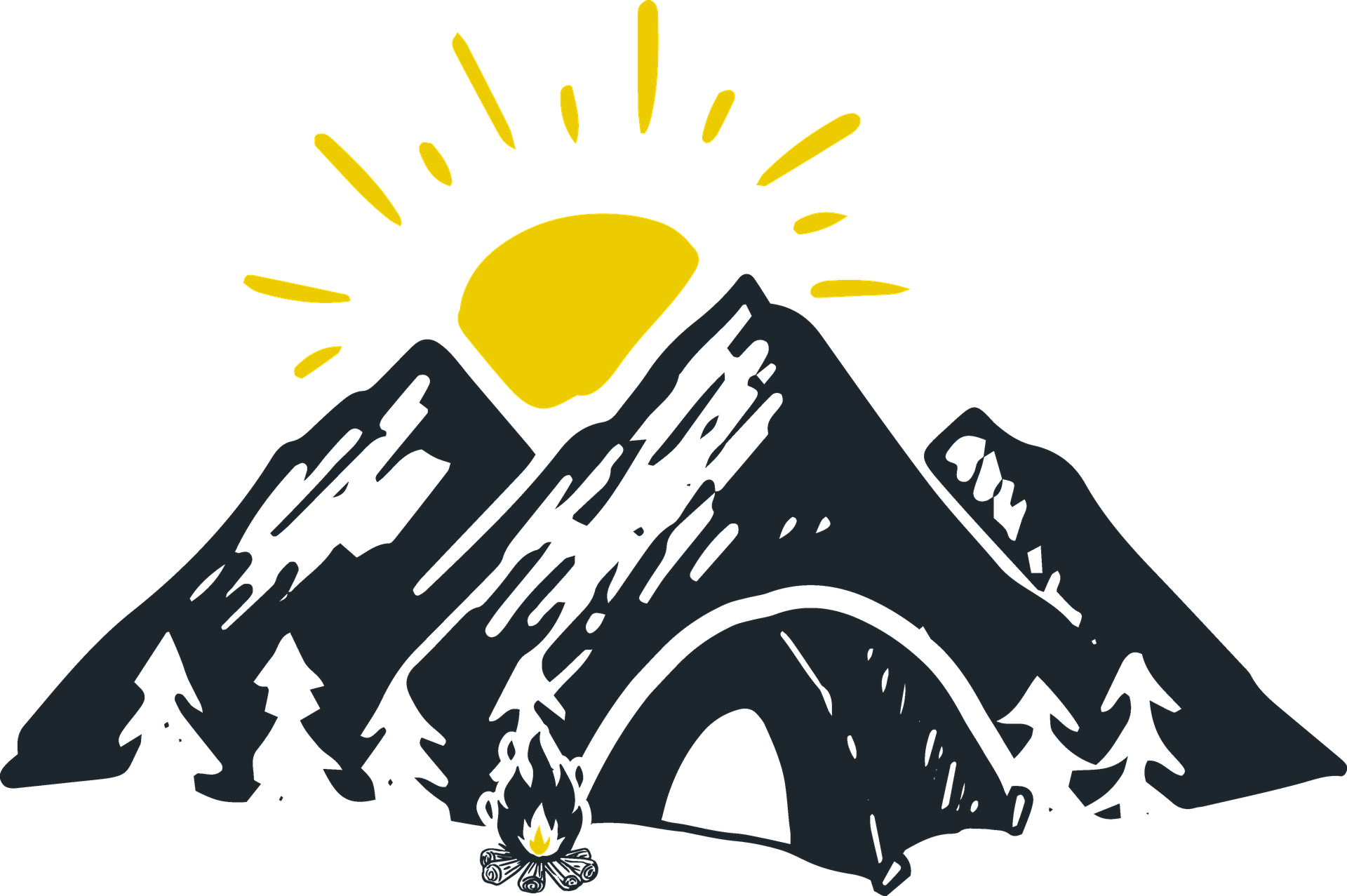 Top 10 Benefits
of STARS
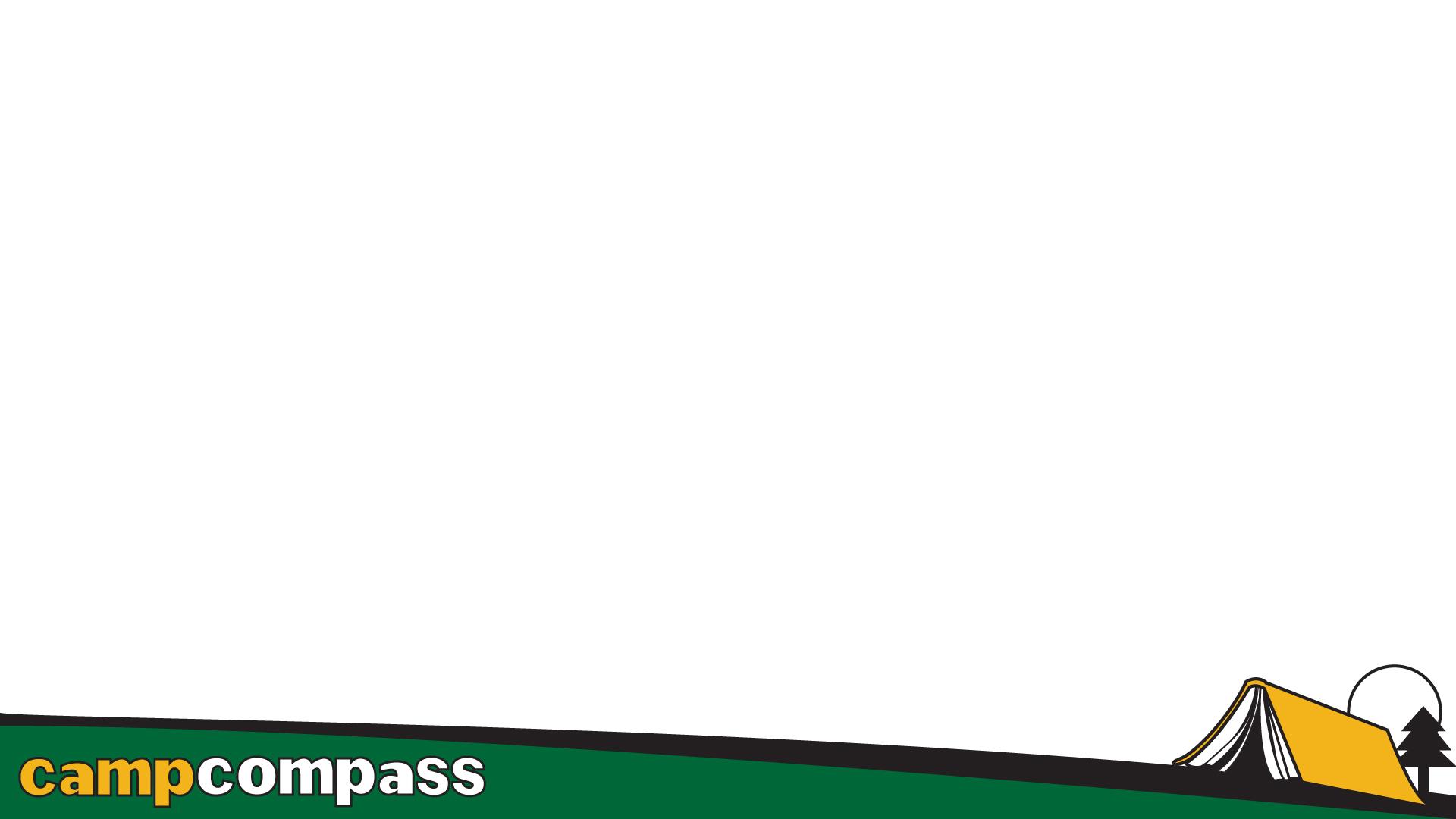 Top 10 Benefits of Using STARS
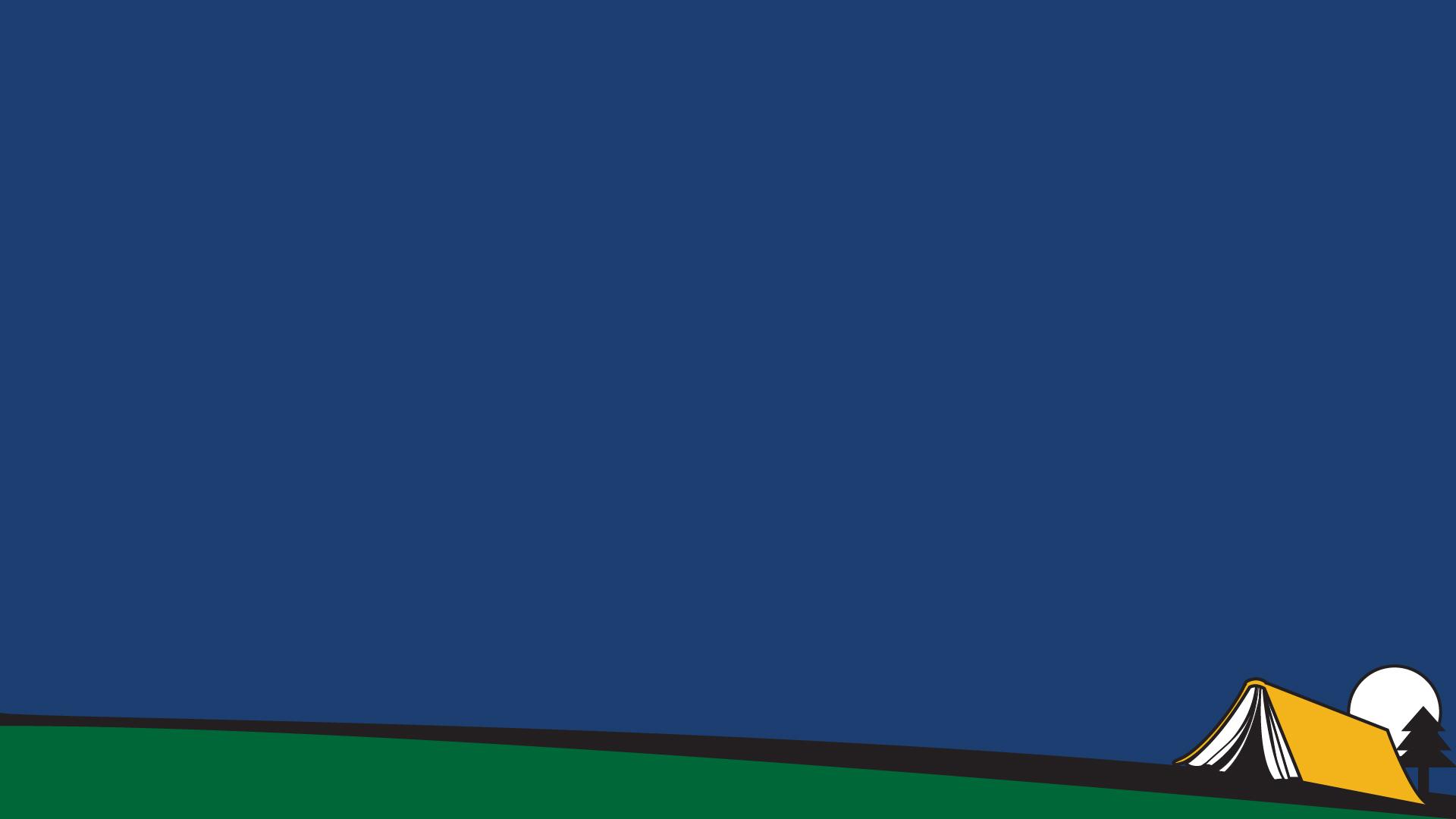 SelectedWorks 	works.bepress.com
Online Profile Pages
UCF branding
Hosted by bepress

Focus is on YOU
Content created by you for anything, any time, anywhere
Import your content from Digital Commons repositories
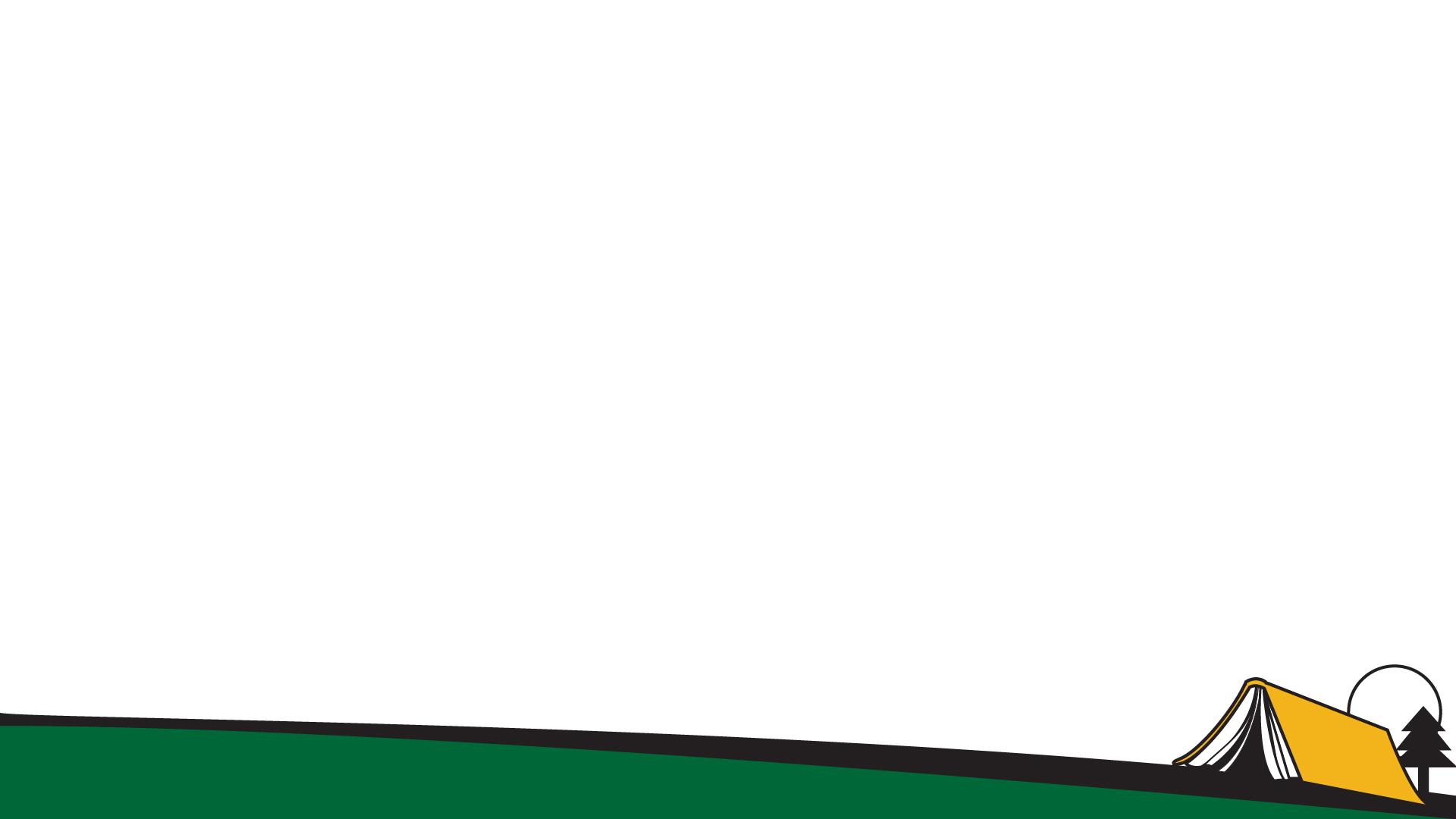 Why use SelectedWorks?
Focus is on YOU
You control your profile
You customize your profile
You choose to share existing works in STARS/Digital Commons with your profile
You may add non-UCF materials
You can take it with you
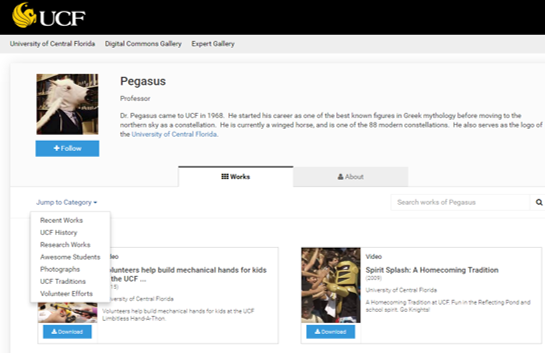 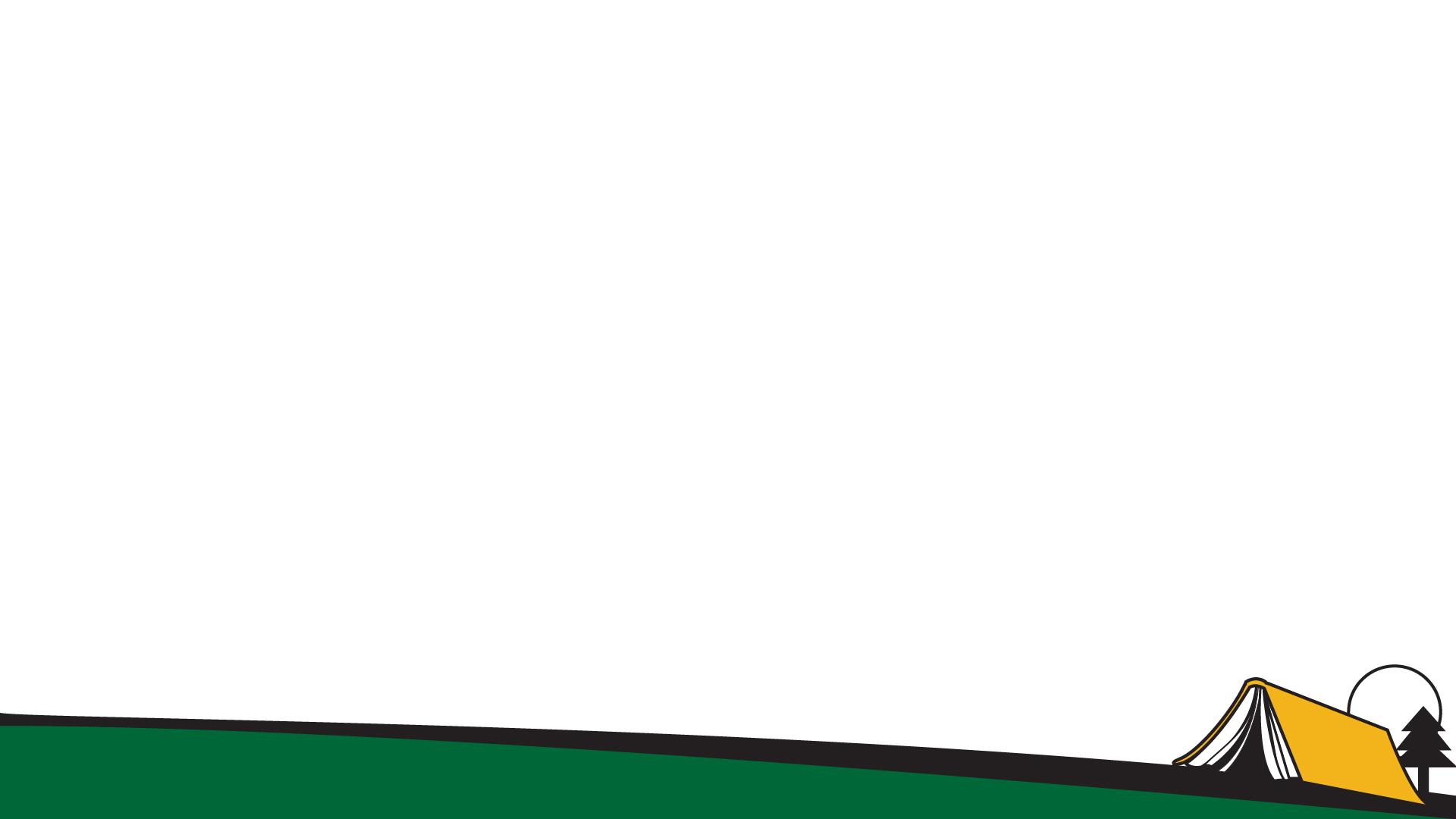 What’s Included?
Tools to create and edit customizable, UCF branded profiles
Support for a variety of file formats
Indexing in Google & Google Scholar
Readership & usage metrics
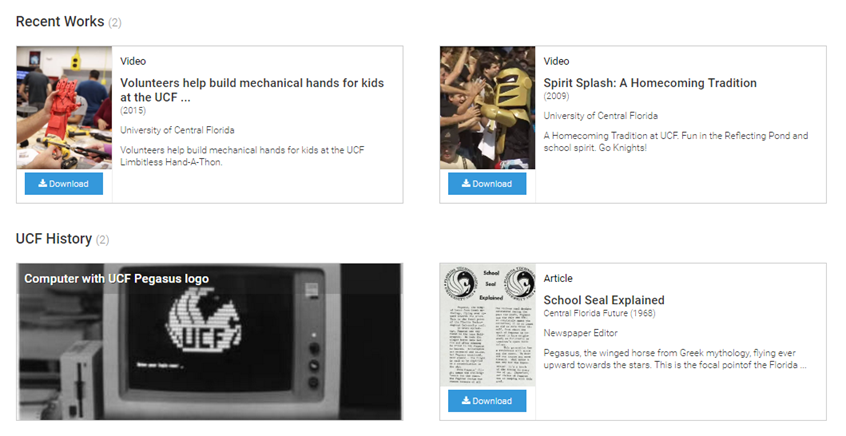 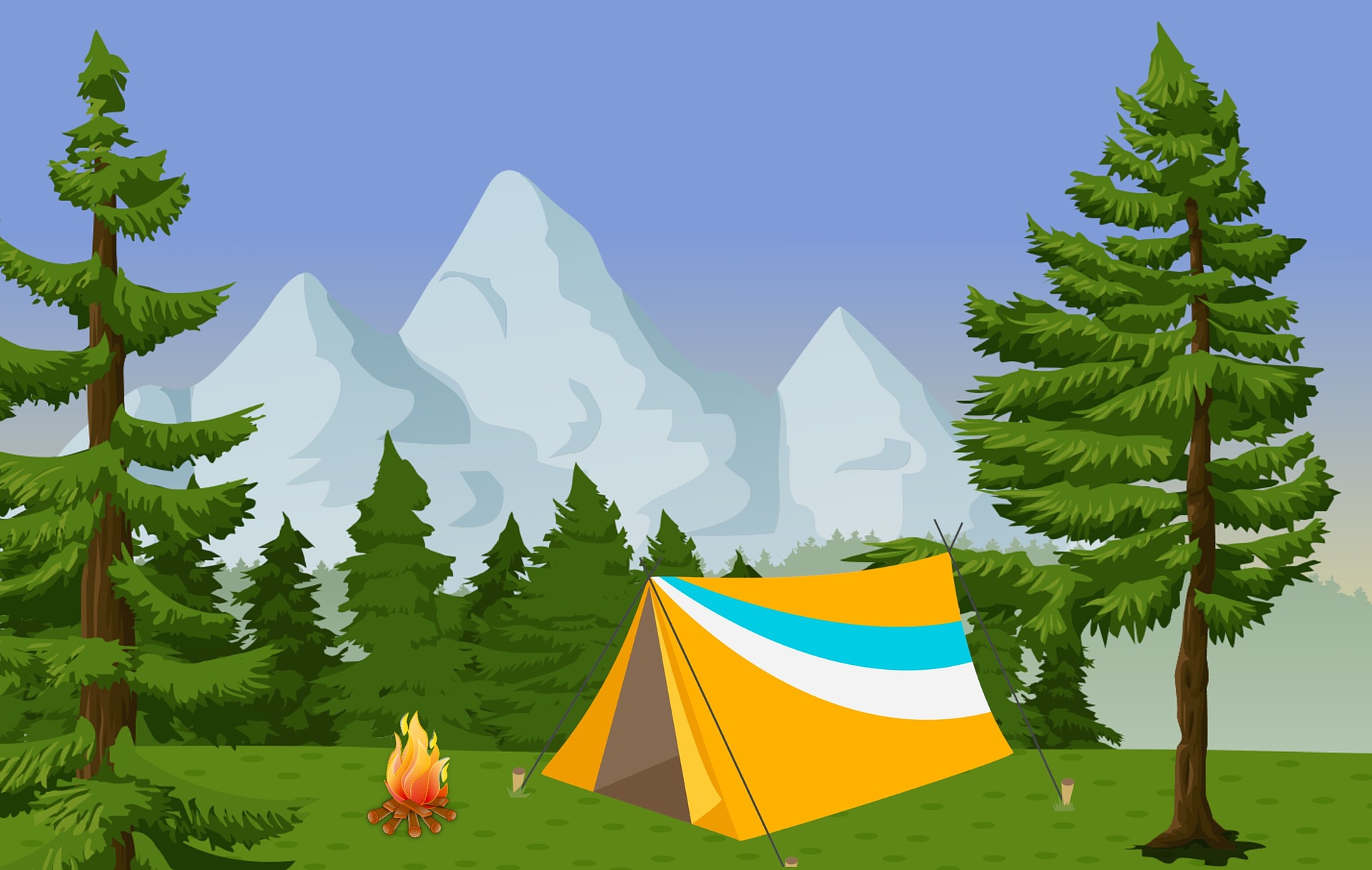 Top 10 Benefits
of SelectedWorks
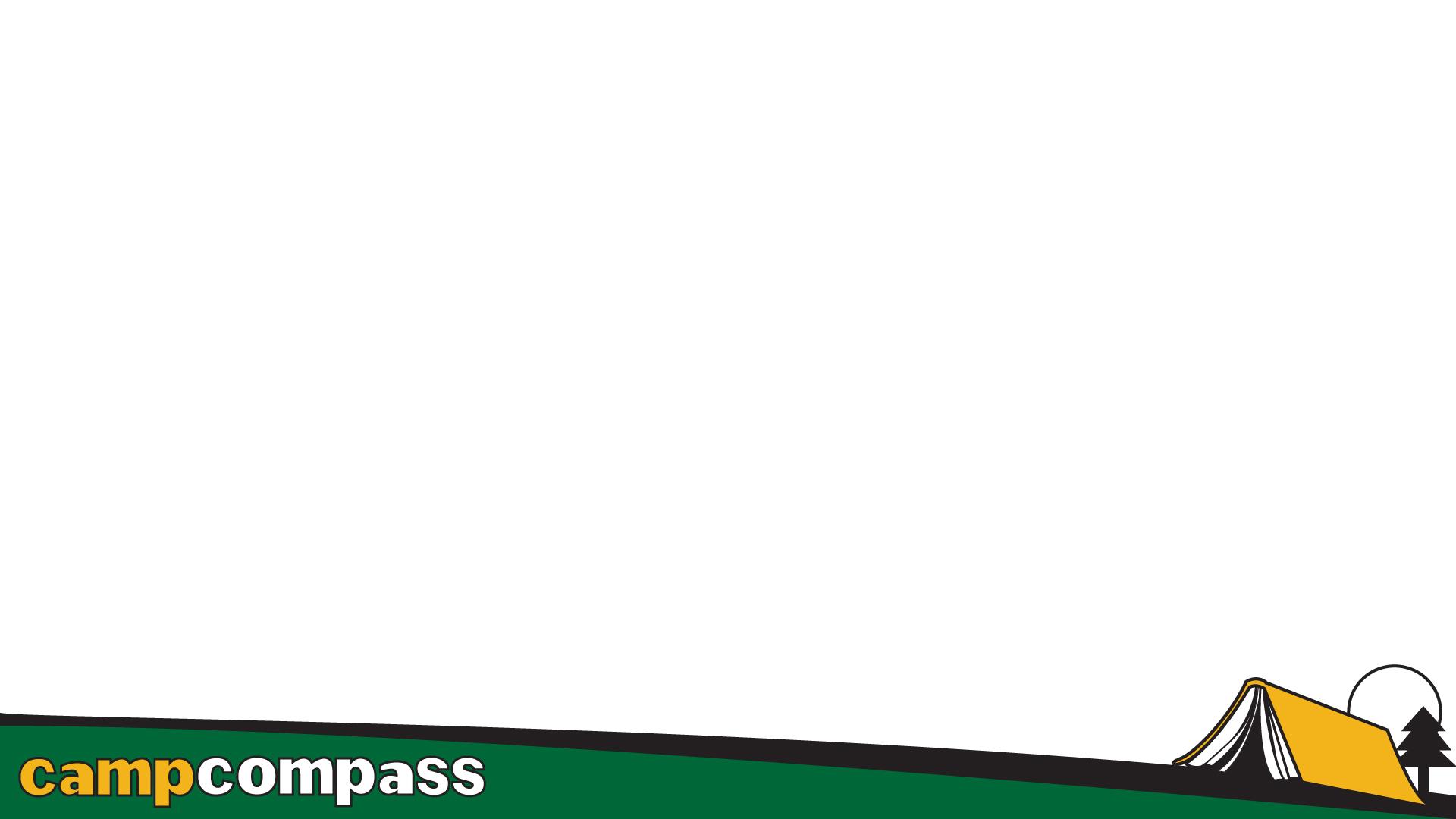 Top 10 Benefits of Using SelectedWorks
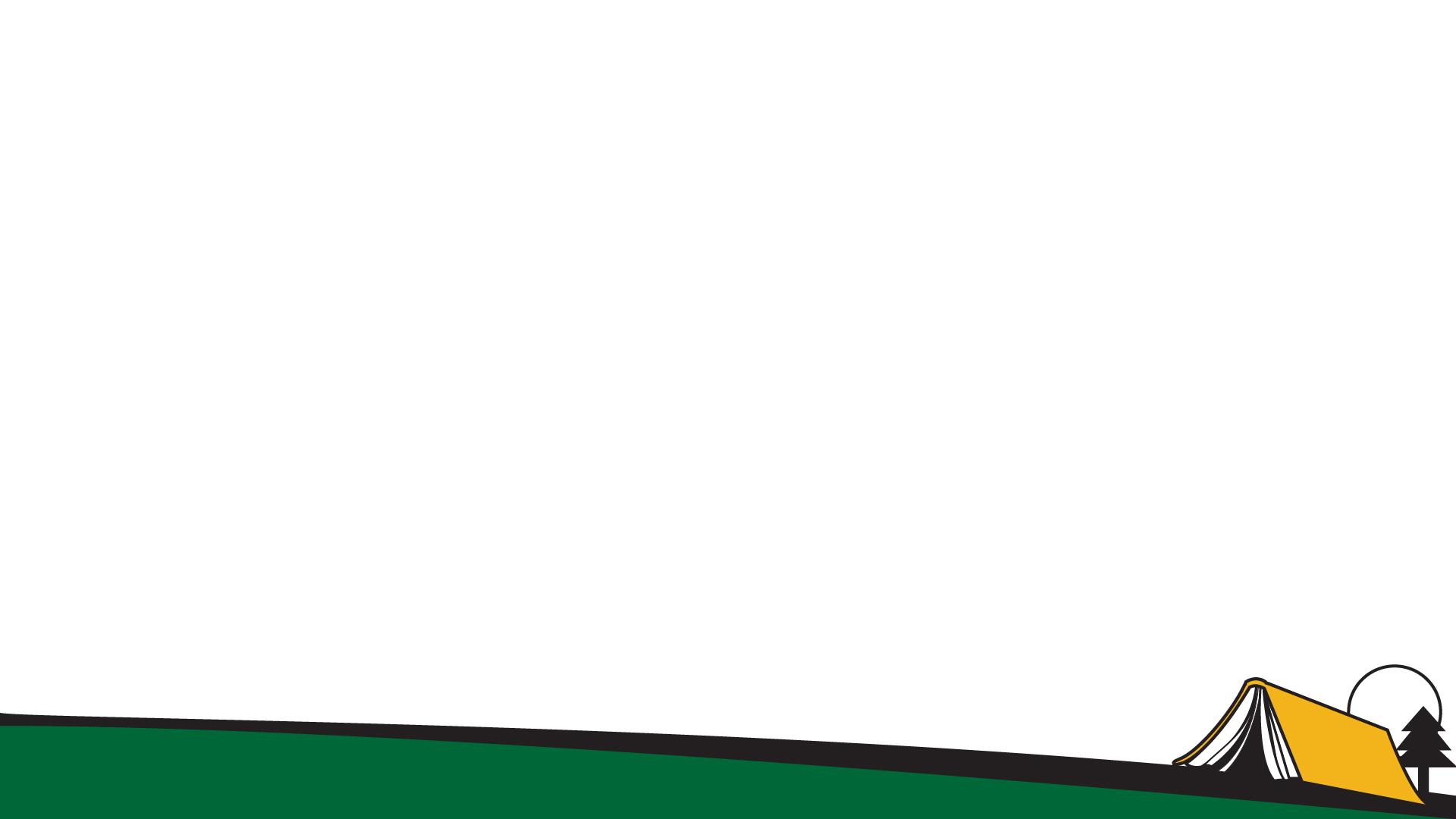 *At discretion of and with assistance from the STARS administrator
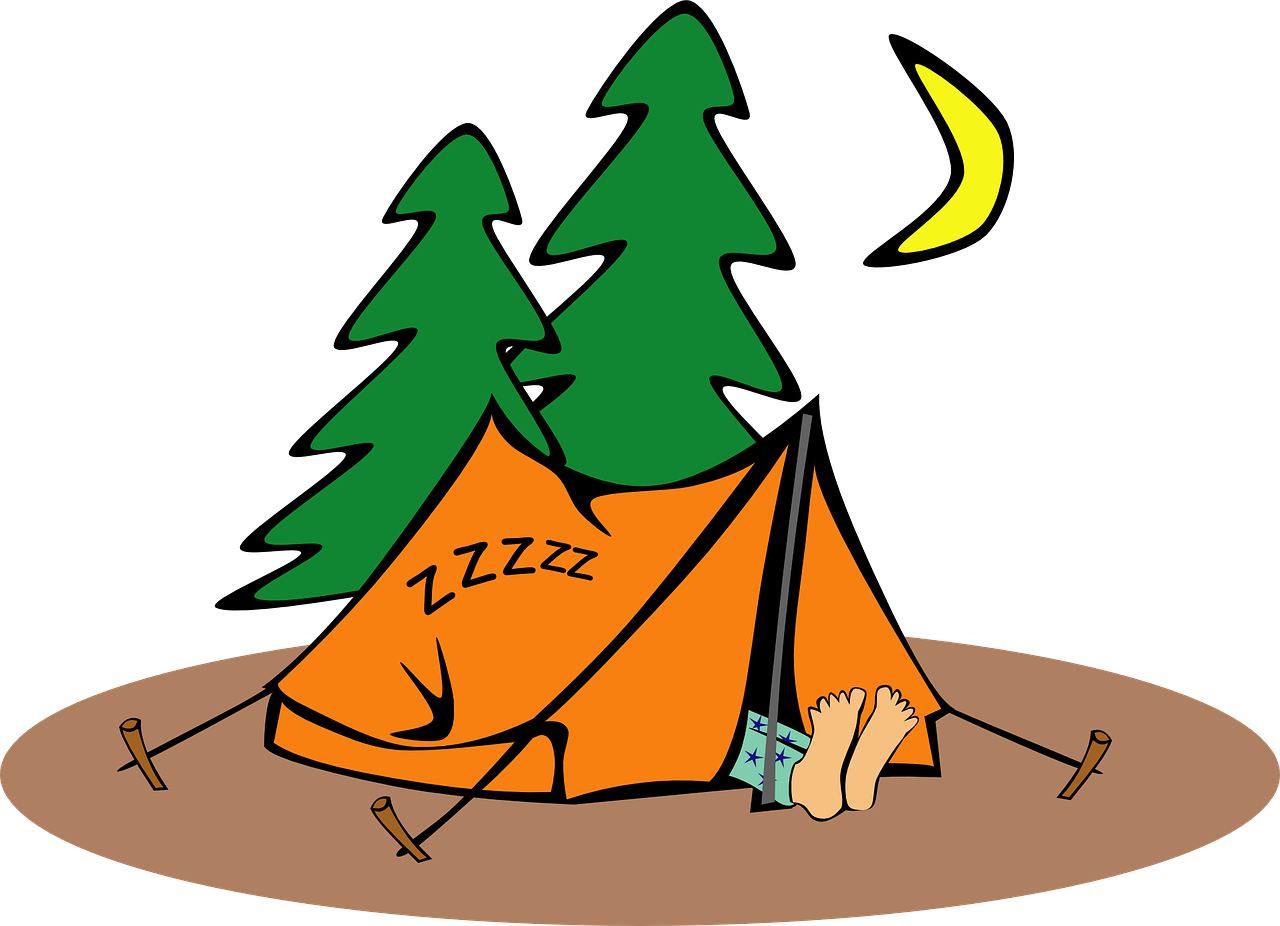 Dashboards

One case where 
“you snooze, you lose” does NOT apply
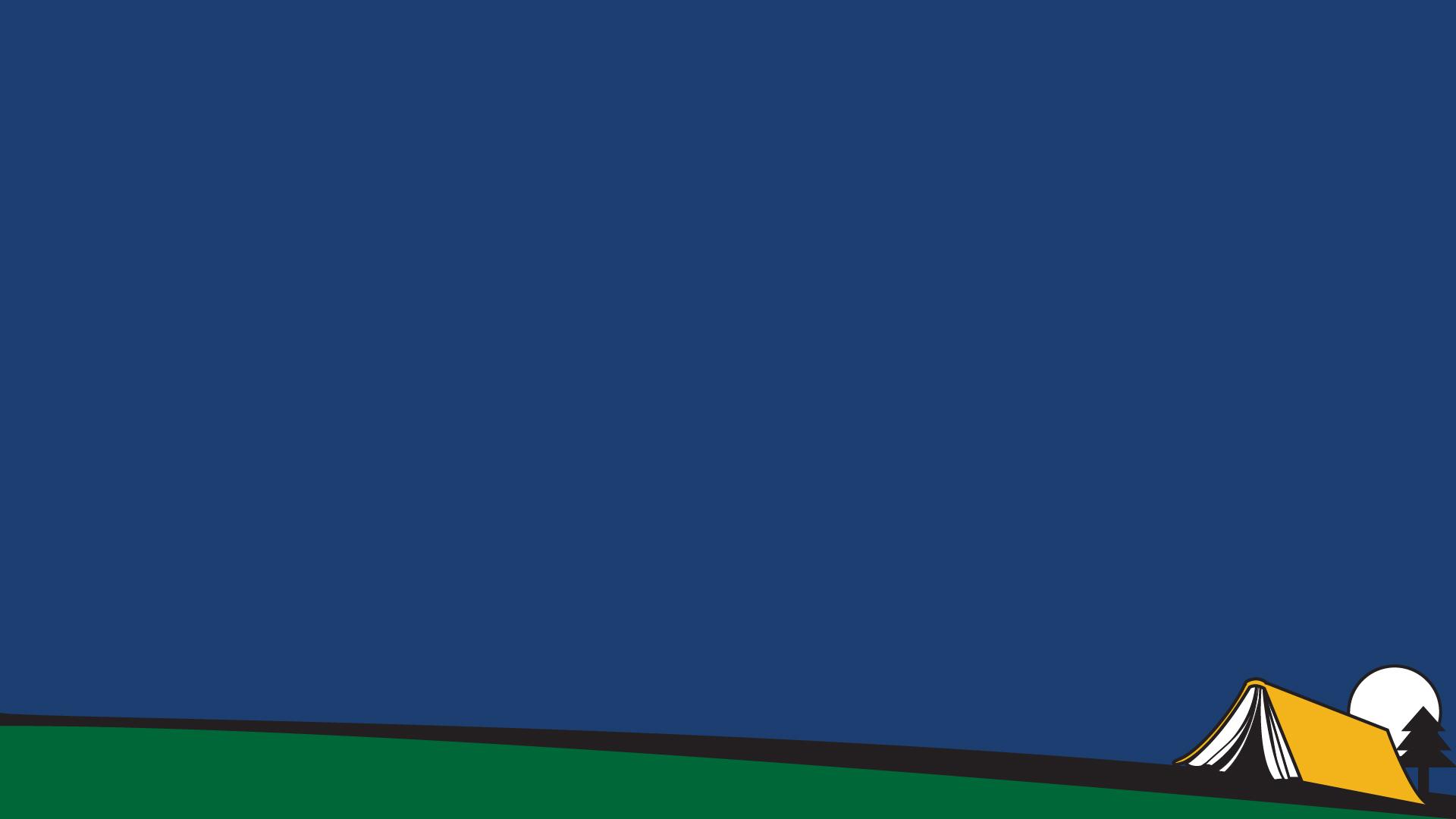 Dashboards
Impact Dashboard
Institution focused - STARS 
Available at all levels - entire repository, community, collection, works

Author Dashboard
Individual focused - YOU
One dashboard for ALL of your works in Digital Commons repositories (including STARS) and your SelectedWorks profile
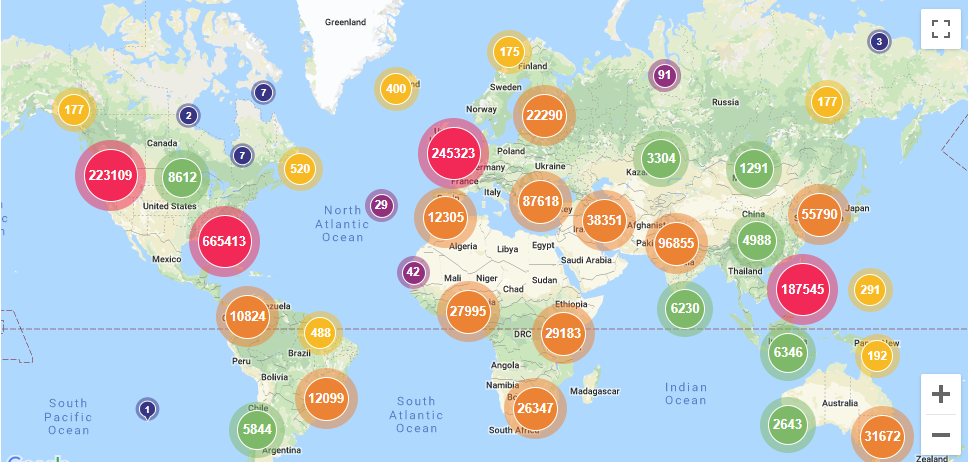 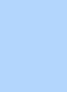 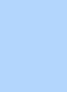 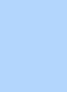 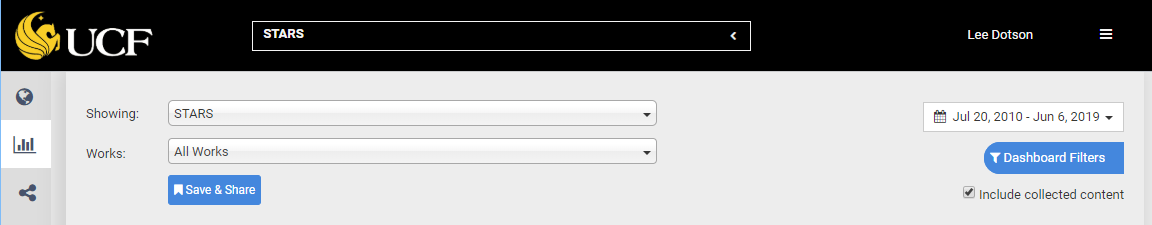 STARS  - Impact Dashboard
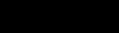 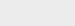 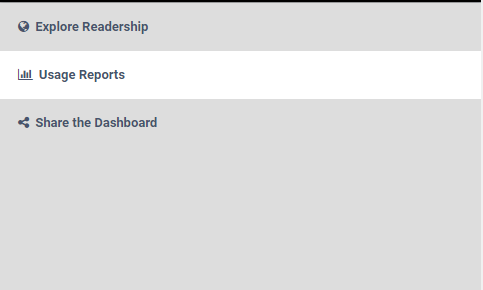 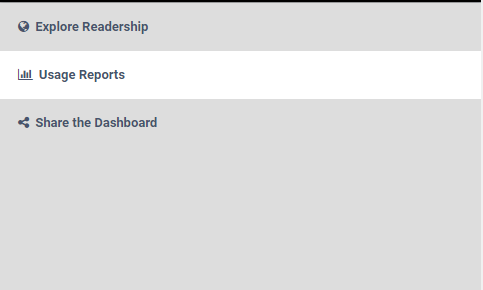 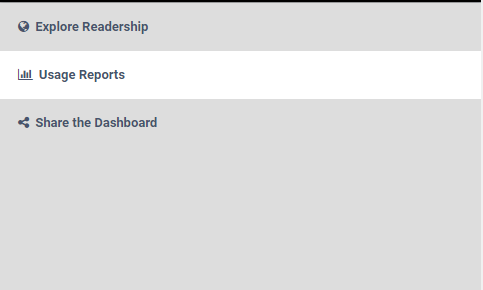 Readership Map 
Institutions
Countries
Referrers
Downloads
Streams
Metadata Page Hits
Works Posted
Works Downloaded
Custom Views
Saved Dashboards
Share Link (no login)
Schedule email share
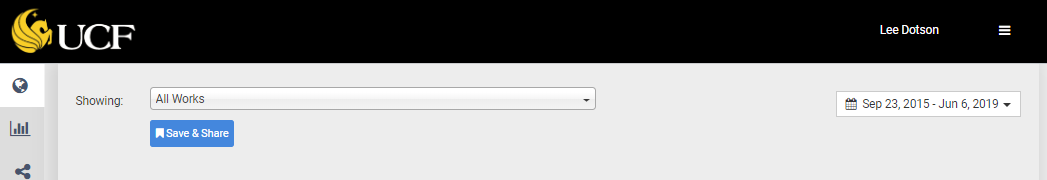 YOU - Author Dashboard
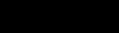 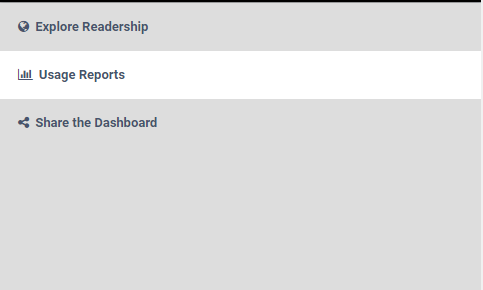 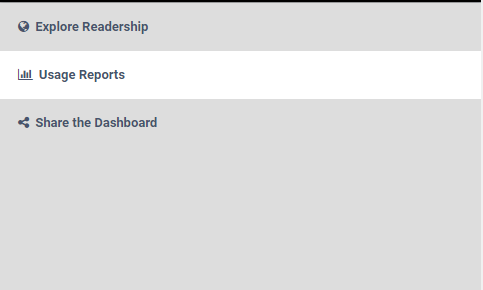 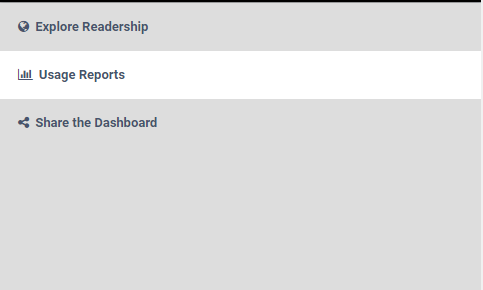 Readership Map 
Institutions
Countries
Referrers
Downloads
Metadata Page Hits
Works Downloaded
Custom Views
Saved Dashboards
Share Link (no login)
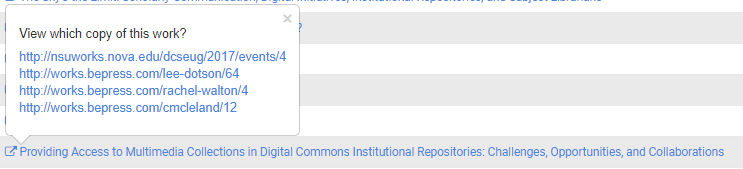 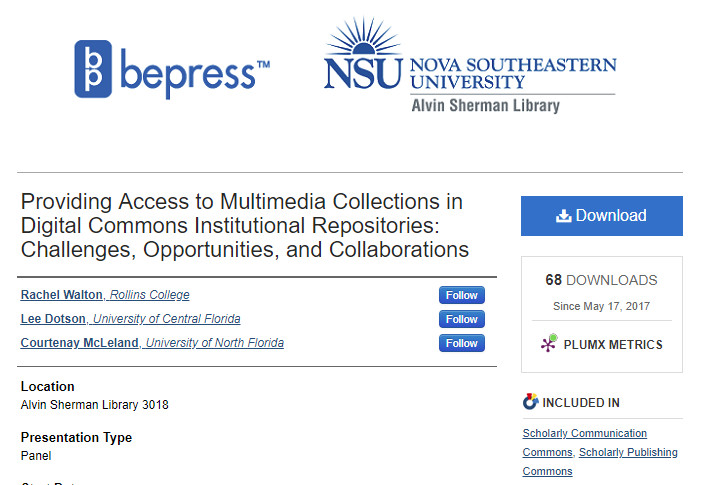 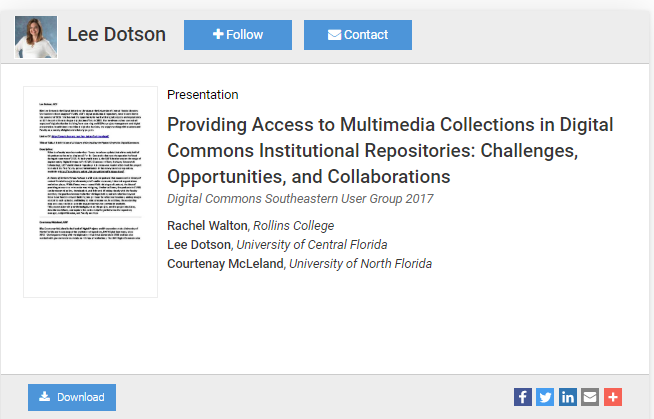 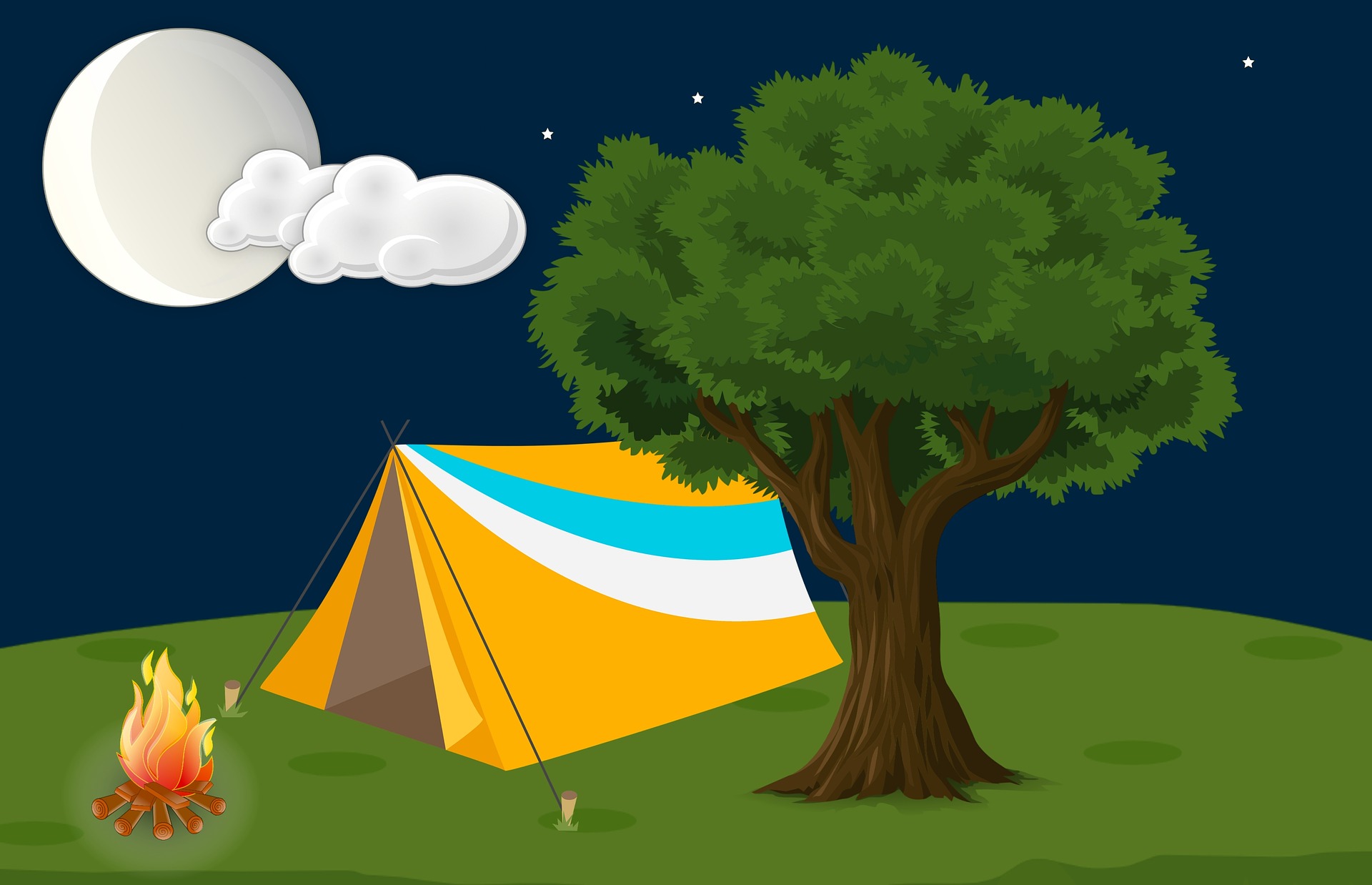 Tips and Tricks to Shine like a Star
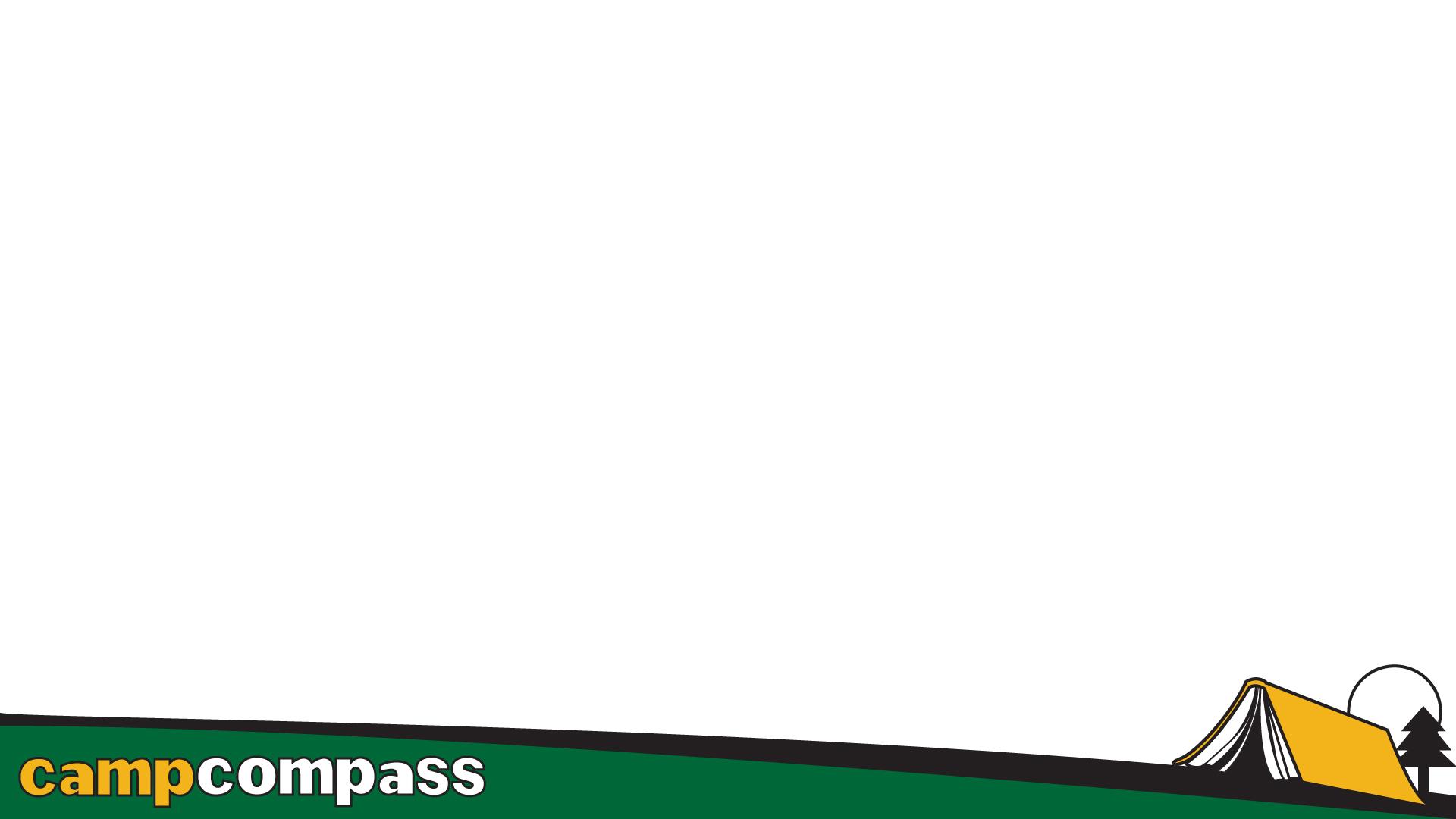 Tips for Using STARS/SelectedWorks
Email address is important! 
Create a STARS account at https://stars.library.ucf.edu/cgi/useradd.cgi 
Start your SelectedWorks profile at https://works.bepress.com/account/register/ 
Submissions to STARS are collection specific
Items can be virtually shared between collections
Need a new collection in STARS? Suggest one here
Questions? Check out the STARS FAQ
More questions? Ask us! STARS@ucf.edu
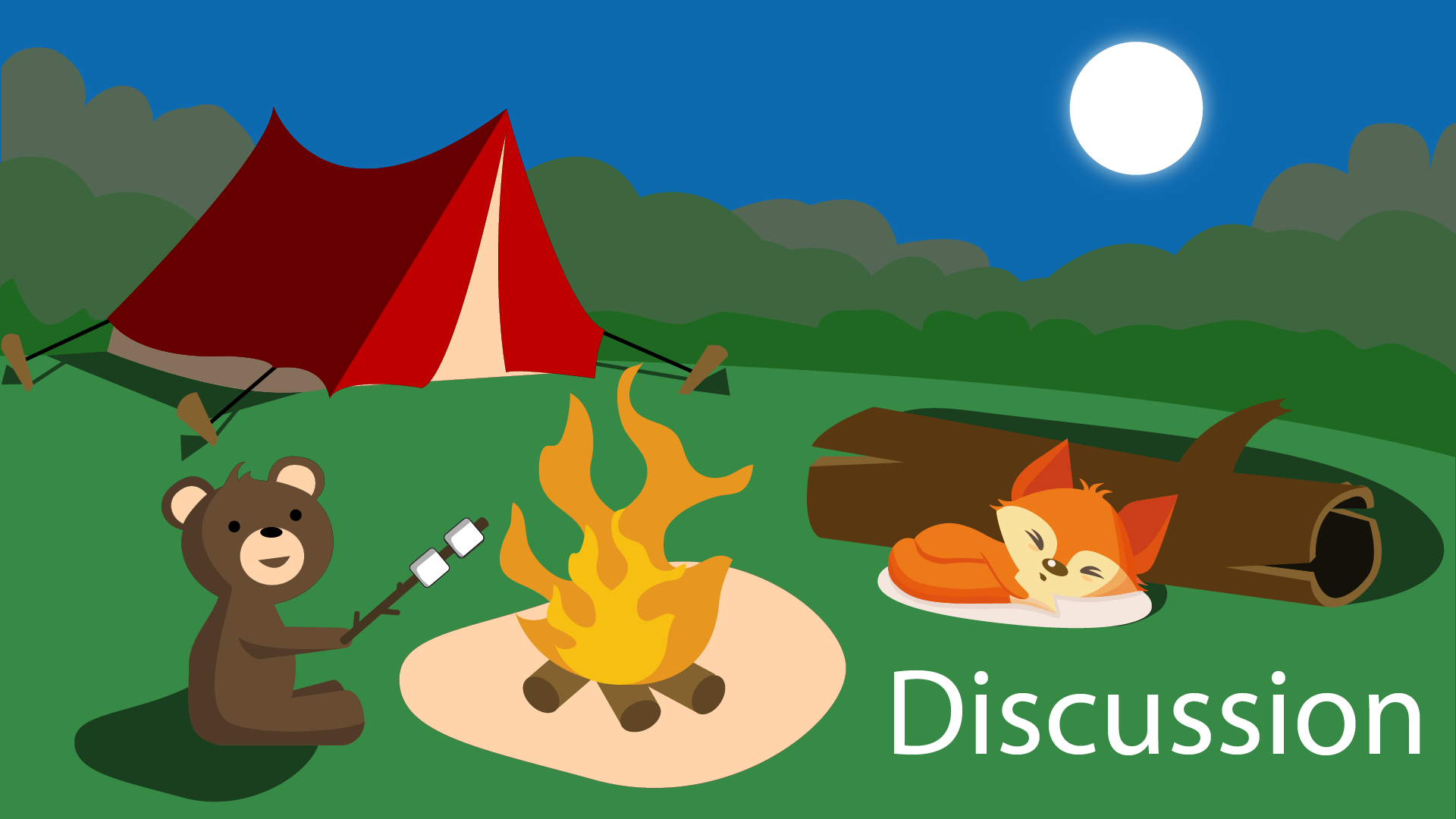 Discussion Time!
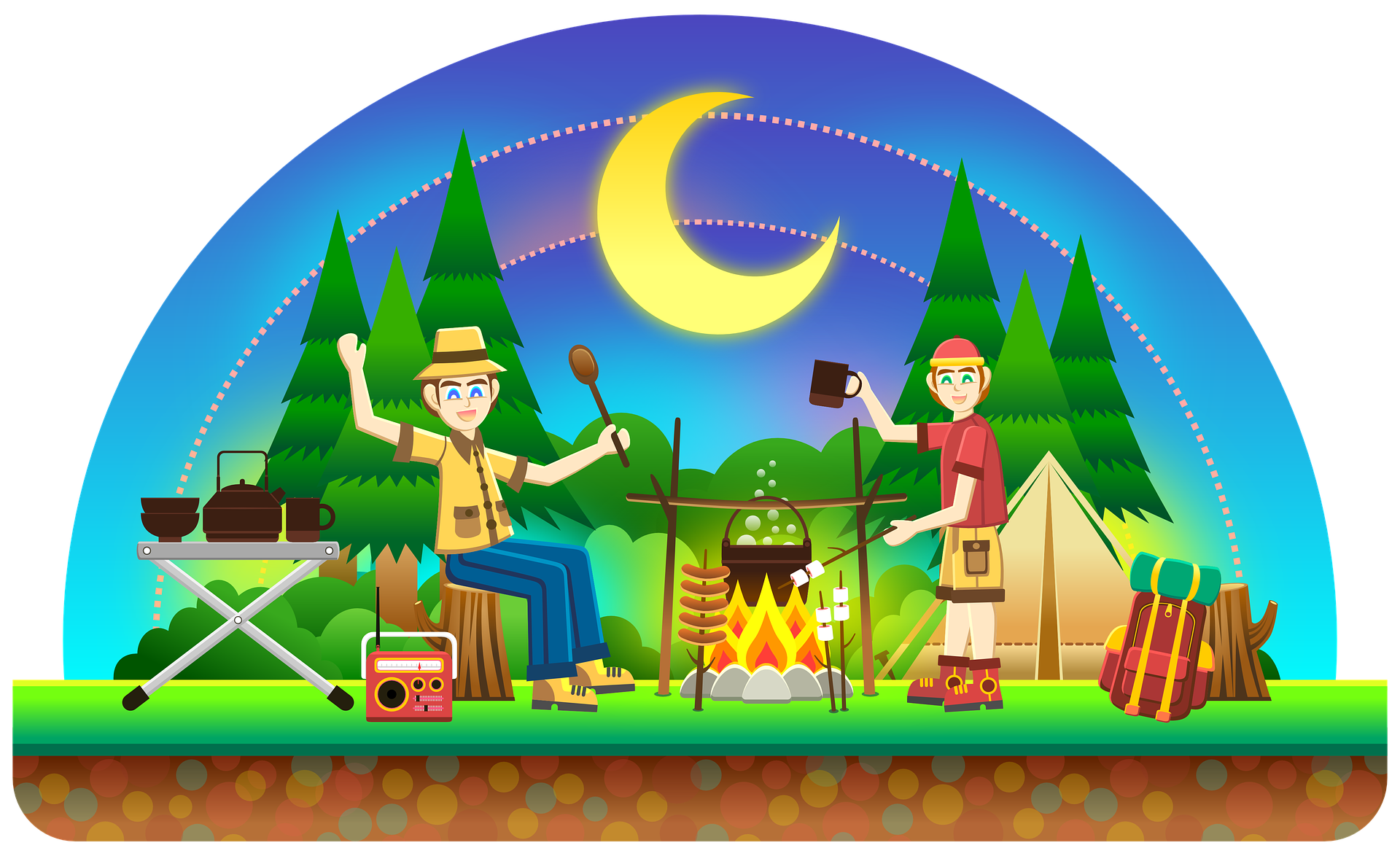 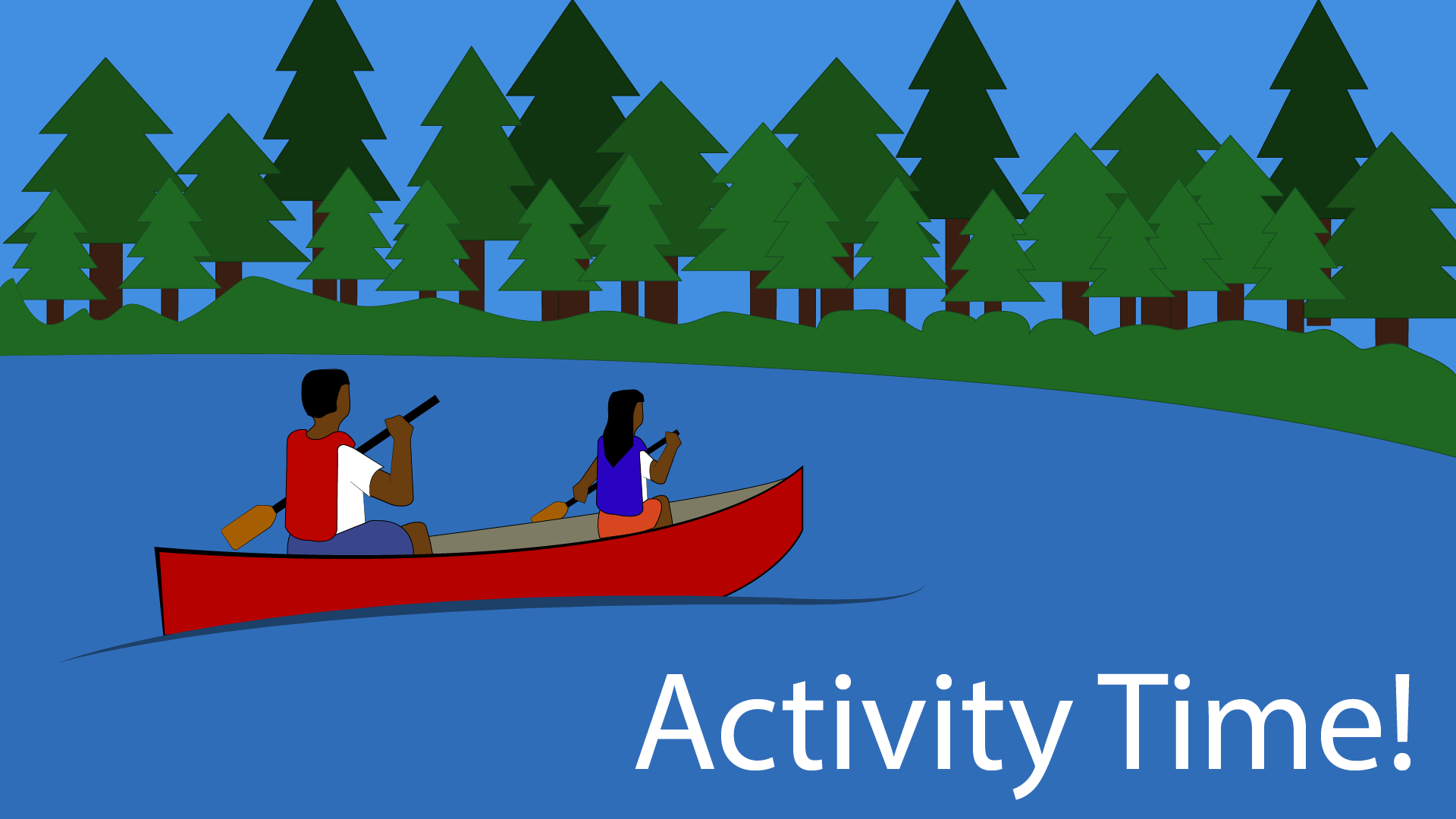 Activity Time!
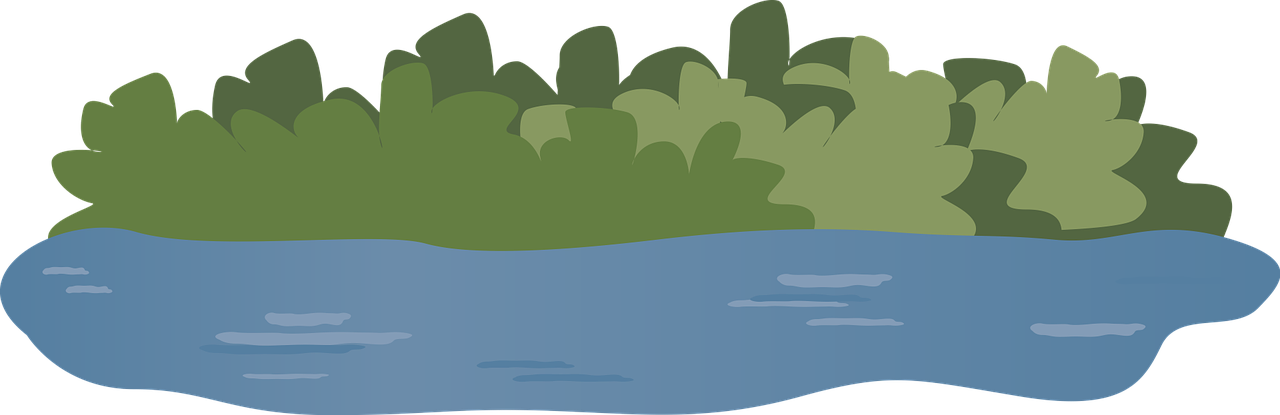